Brooklyn Oyster Dory

Ingredients:

--600 square feet of storefront build space 

--6 sheets of plywood, 1 gallon of epoxy

--20 middle school builders in two teams

--24 afterschool sessions over 12 weeks

--2 family and community build days

--lots of snacks

End uses: 

--oyster restoration workboat

--community boating program
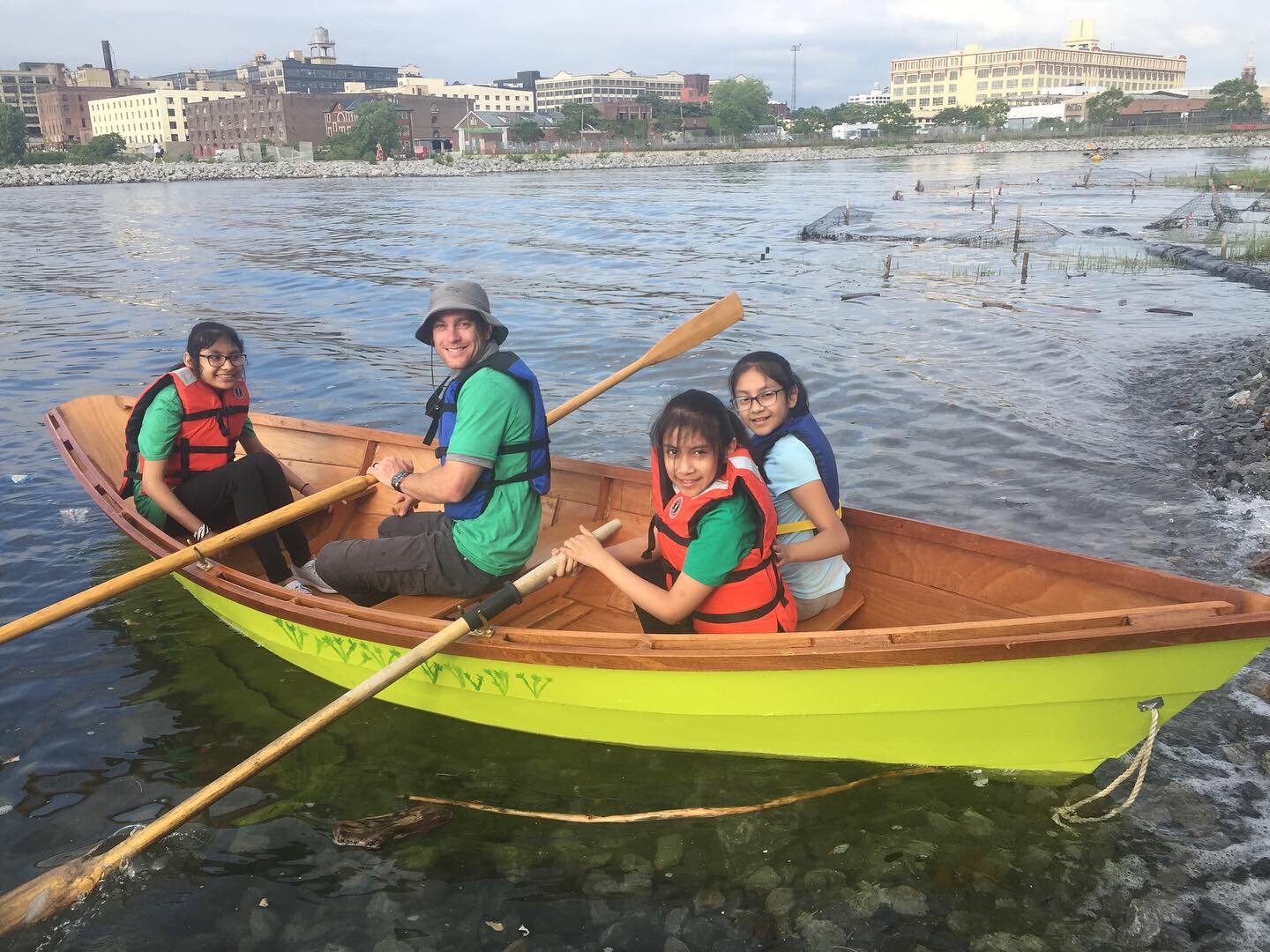 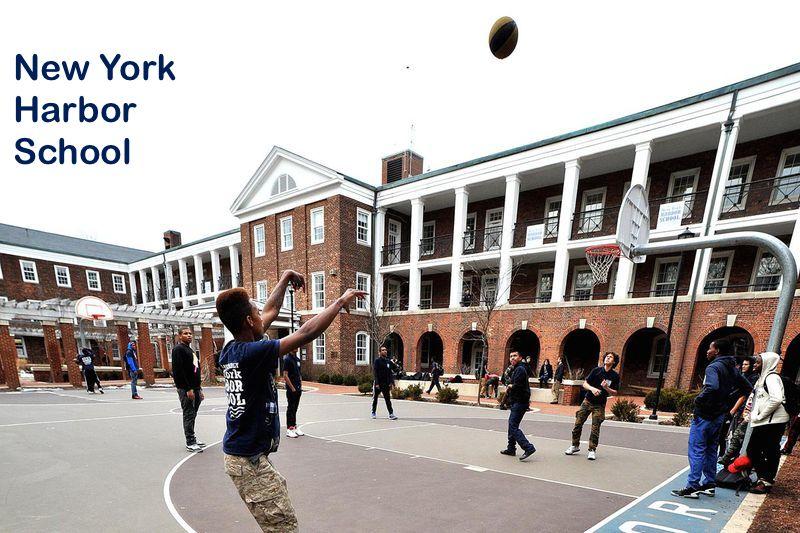 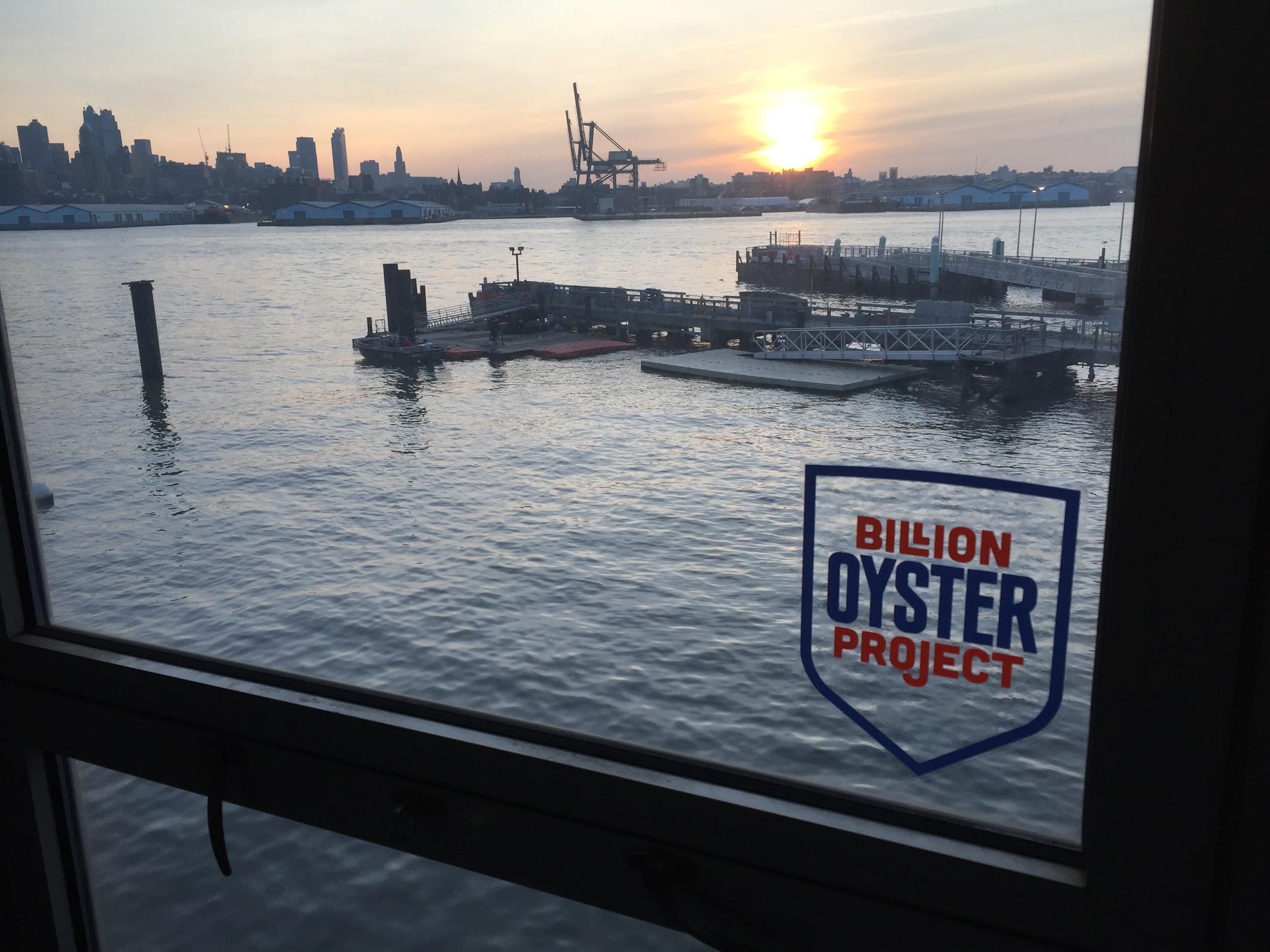 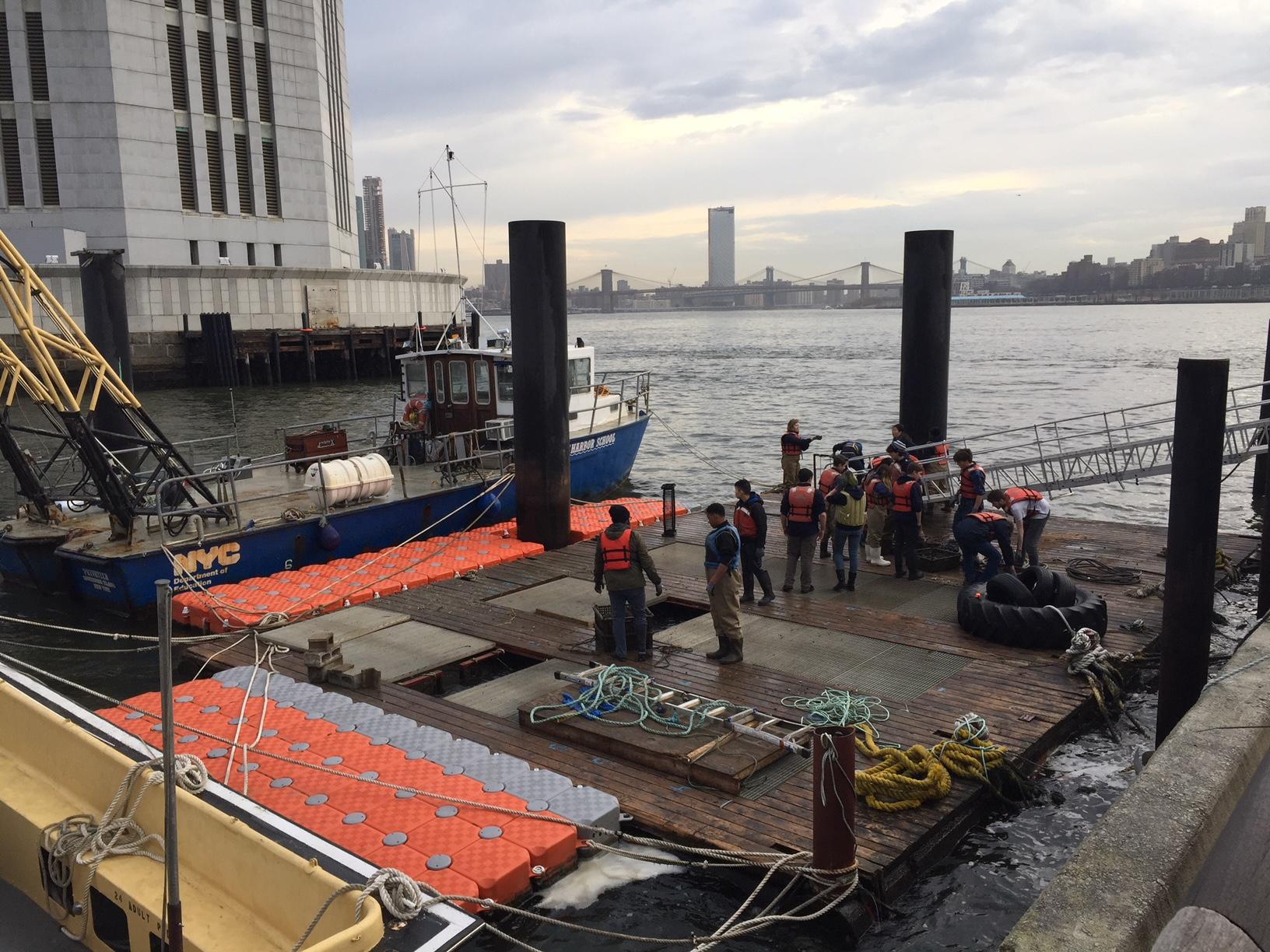 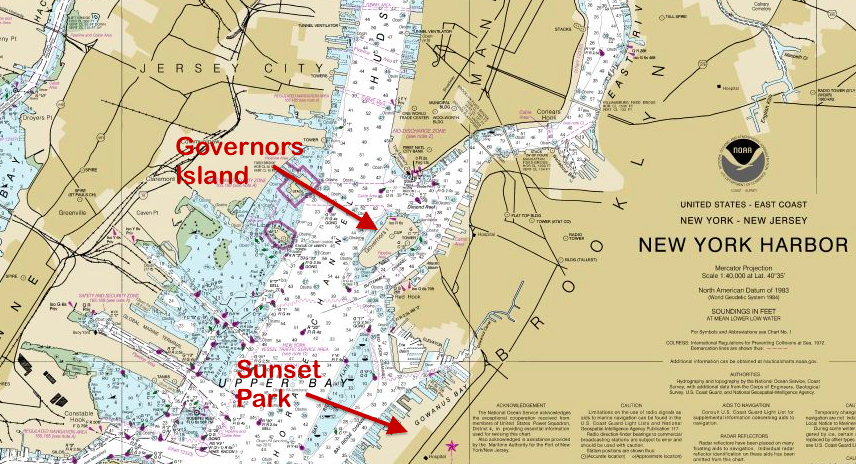 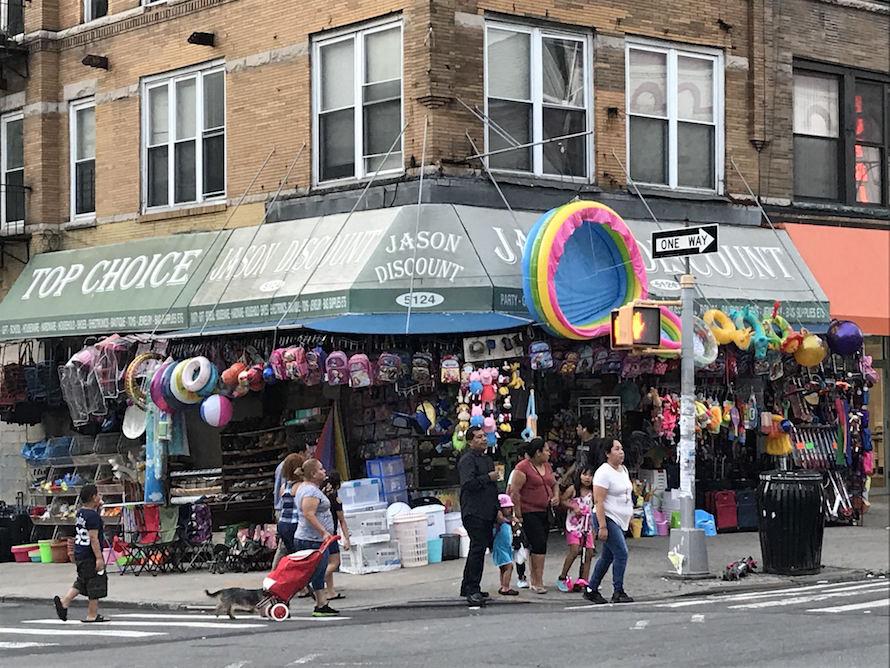 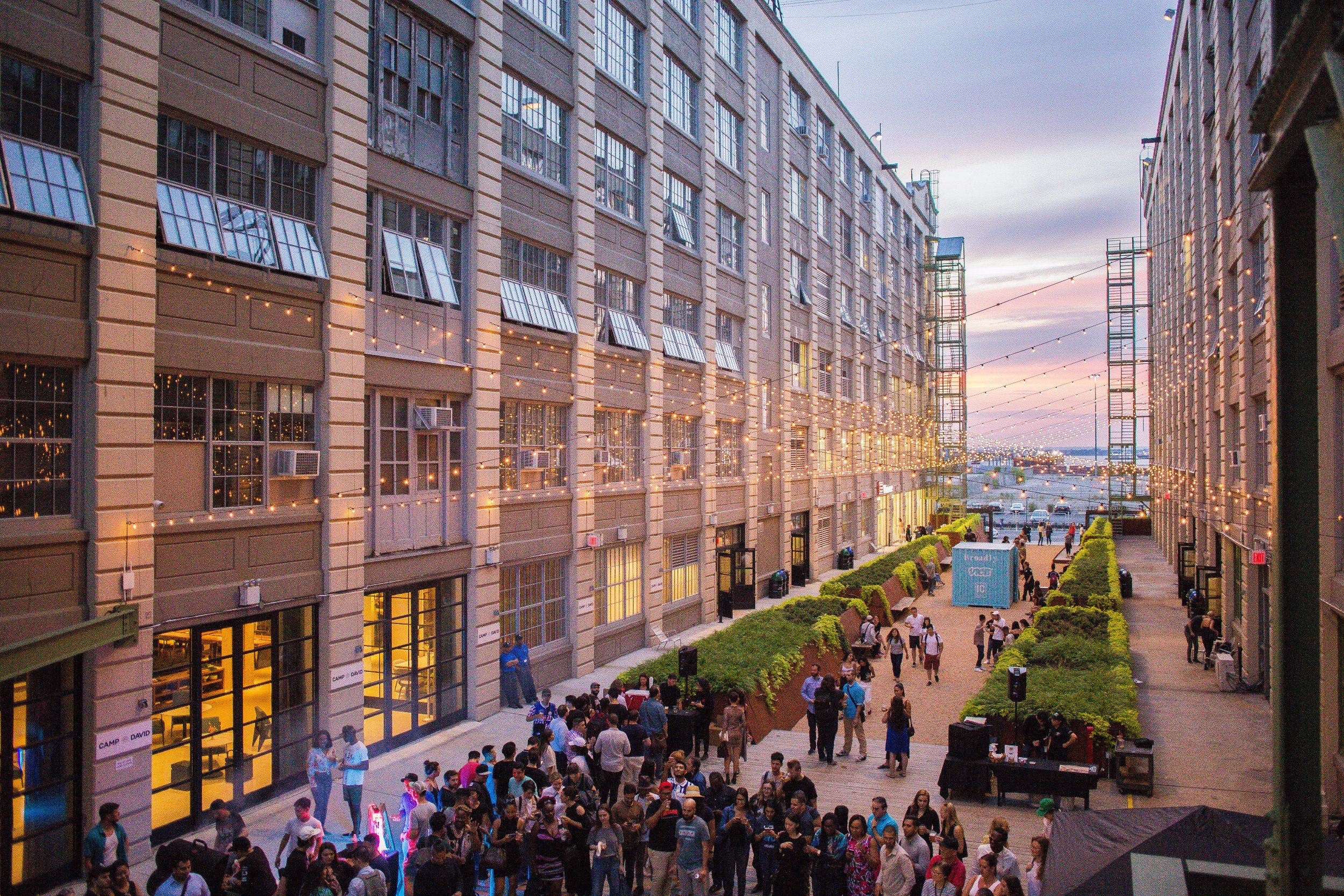 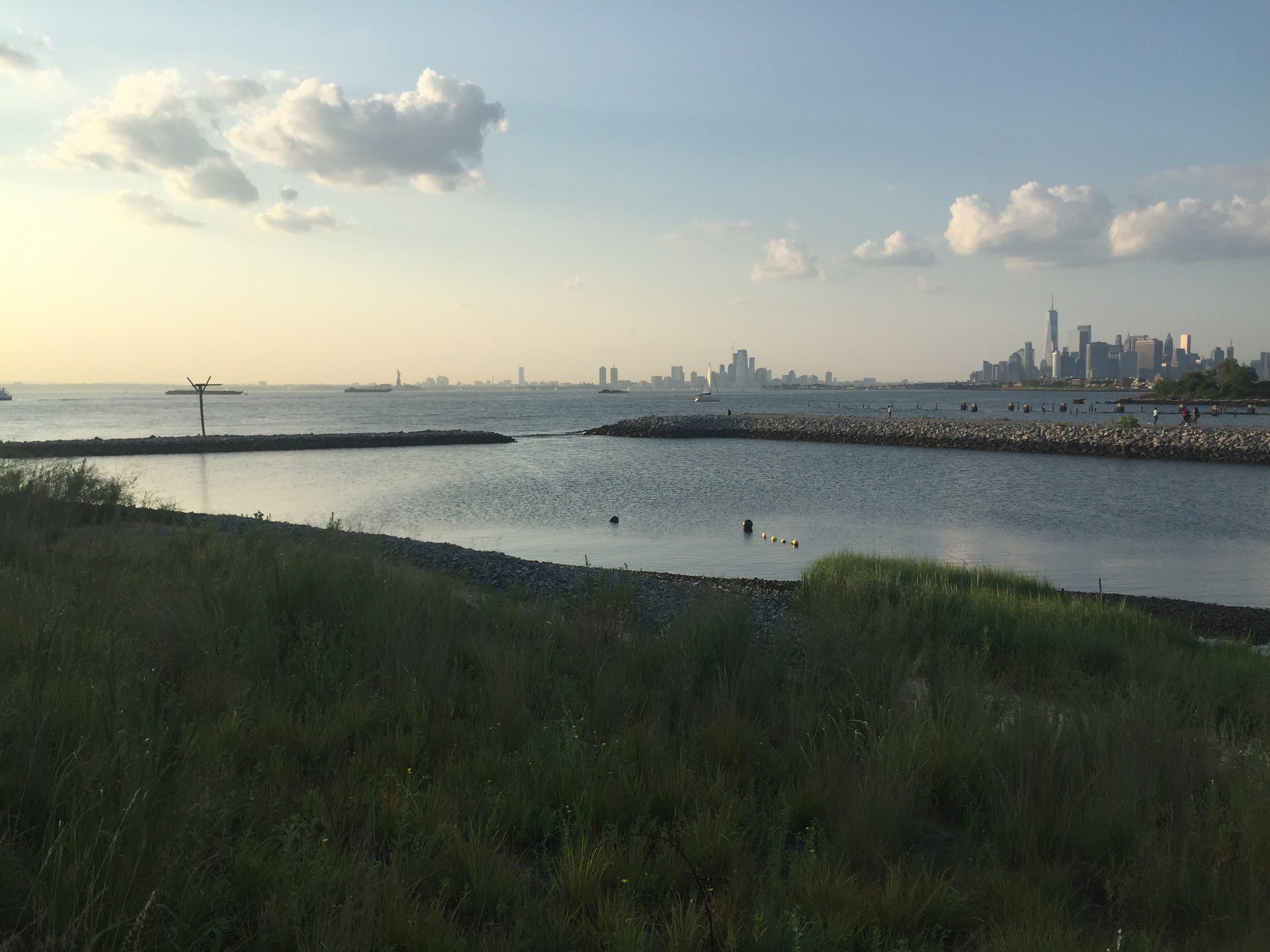 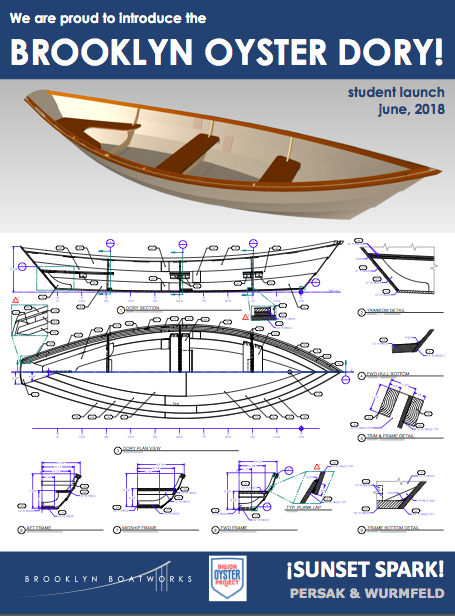 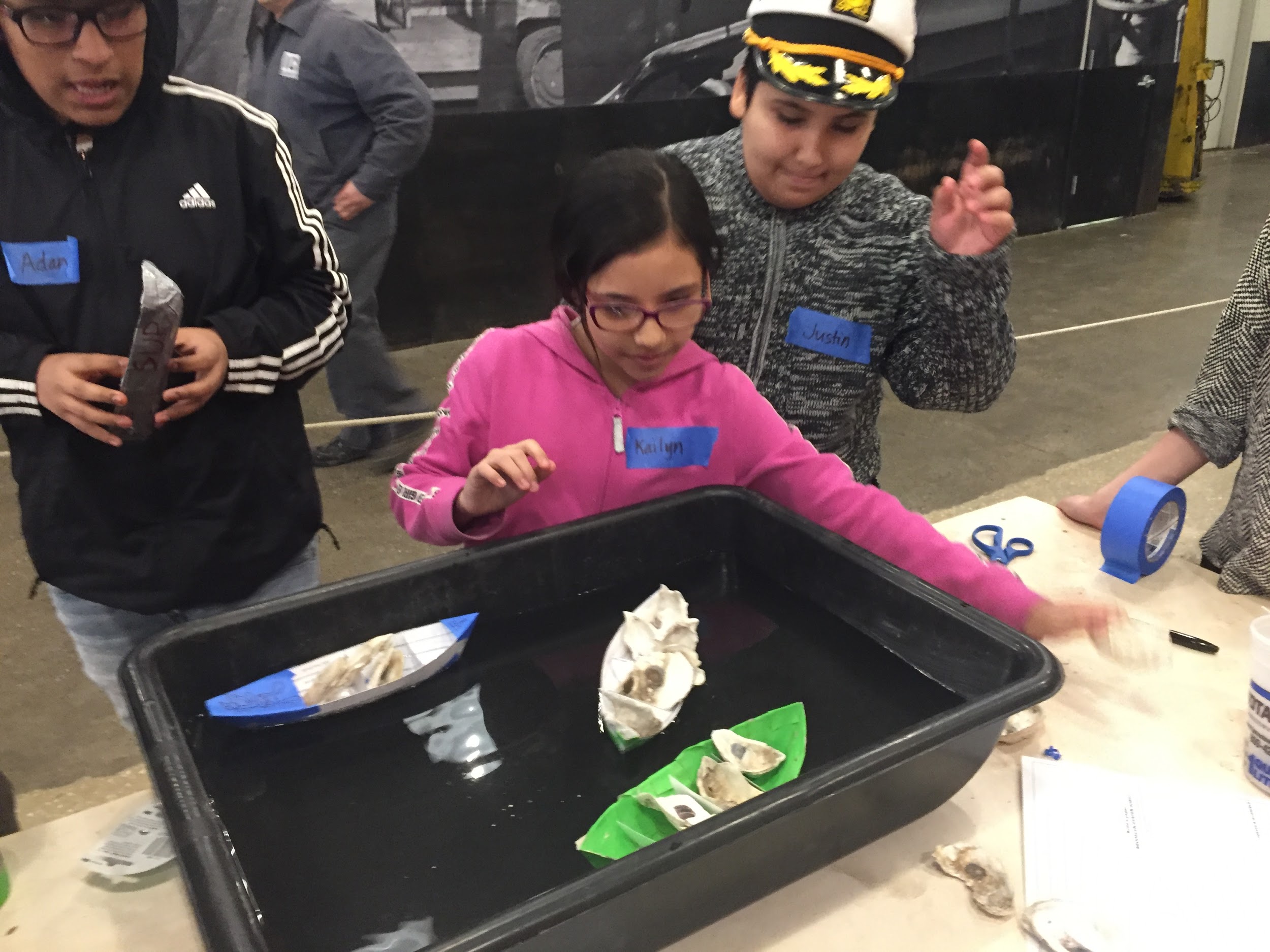 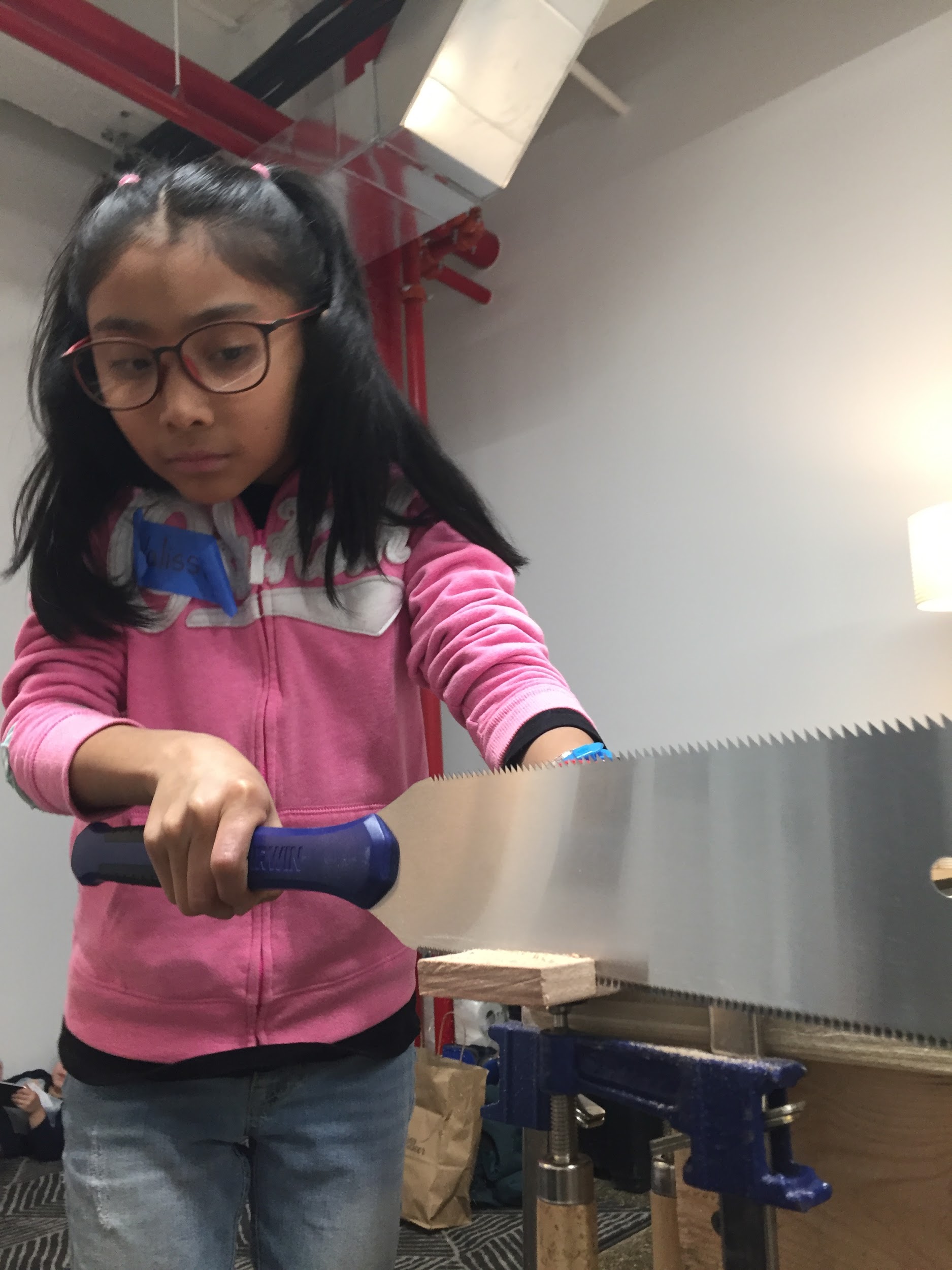 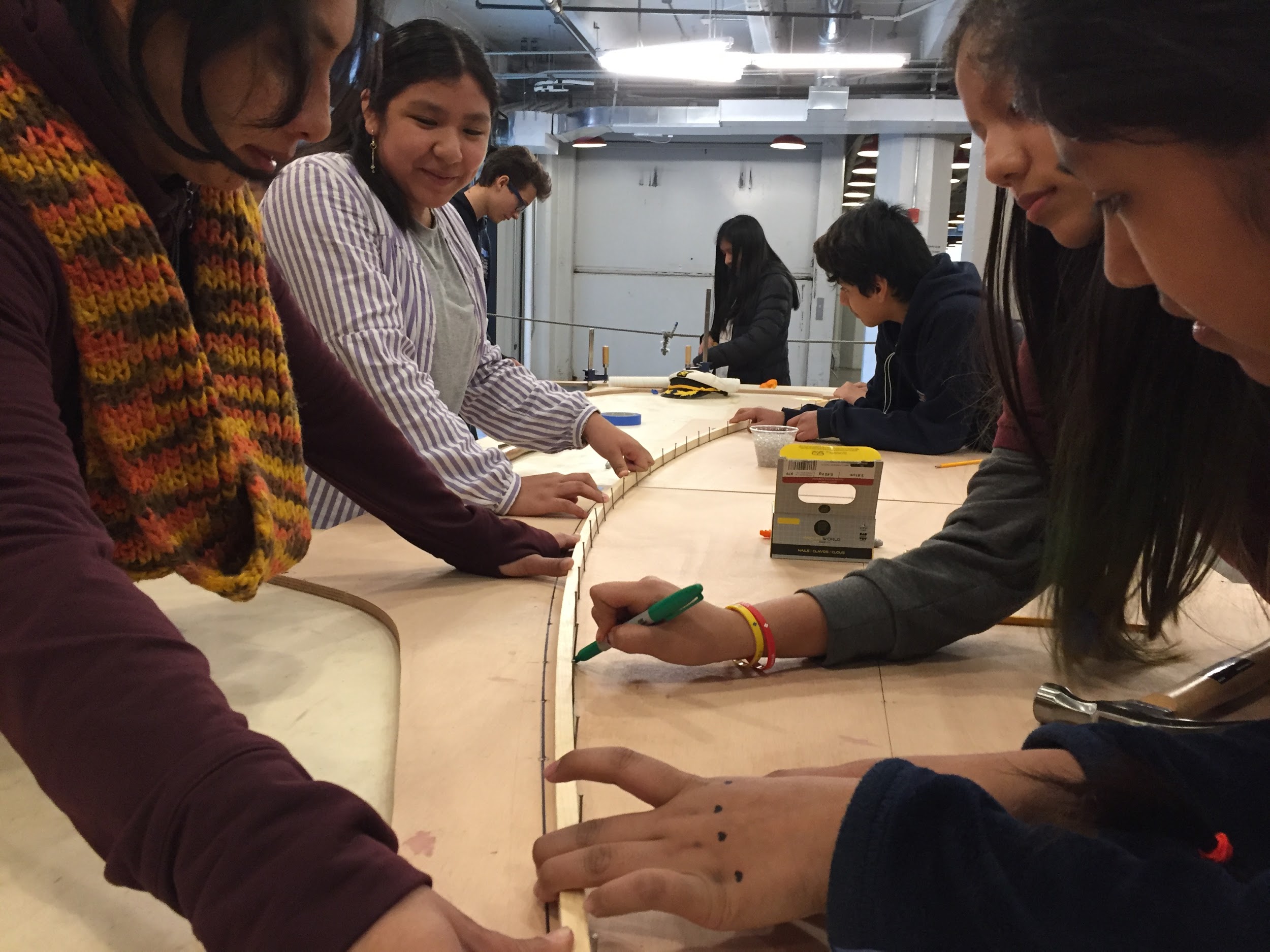 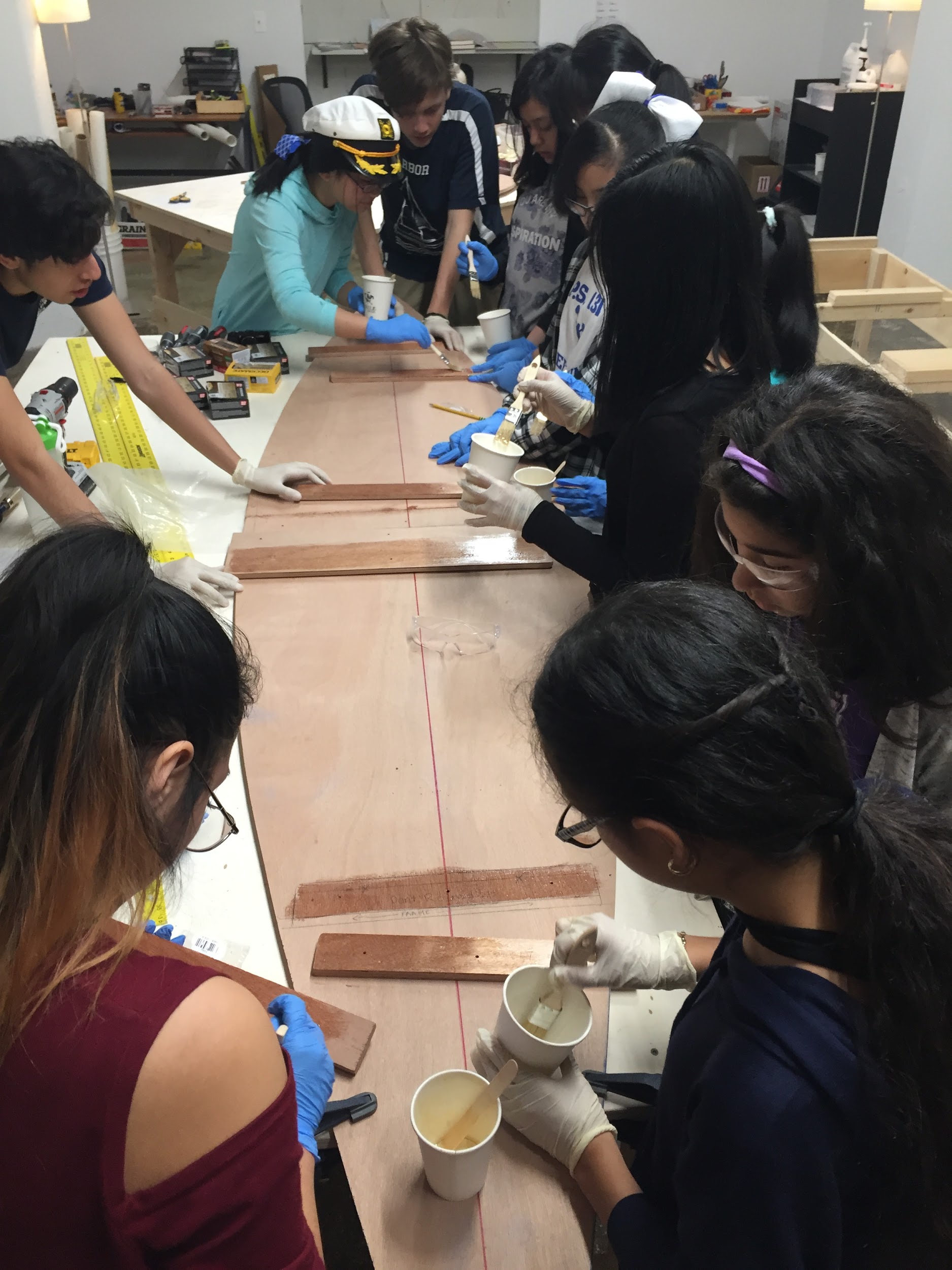 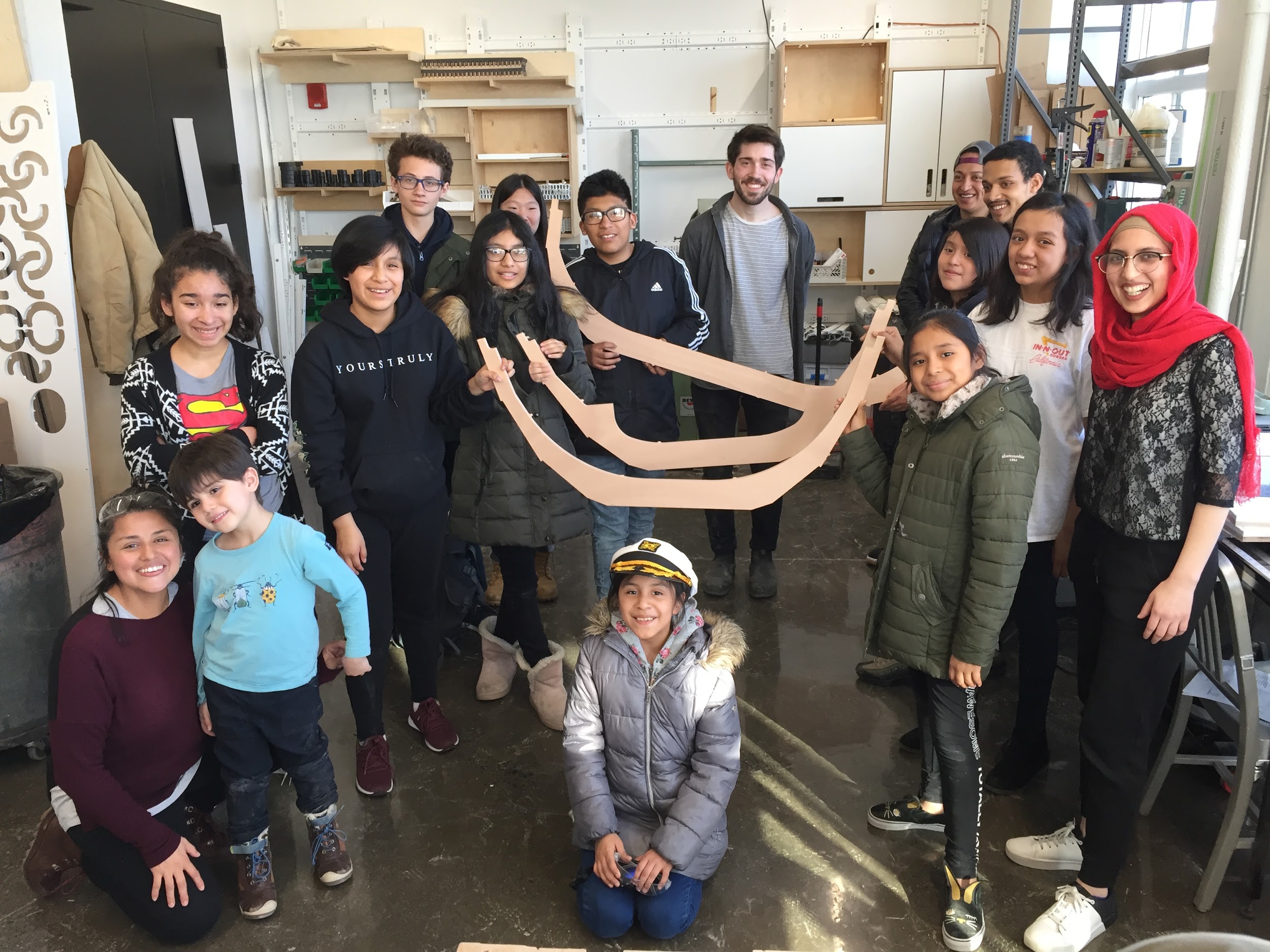 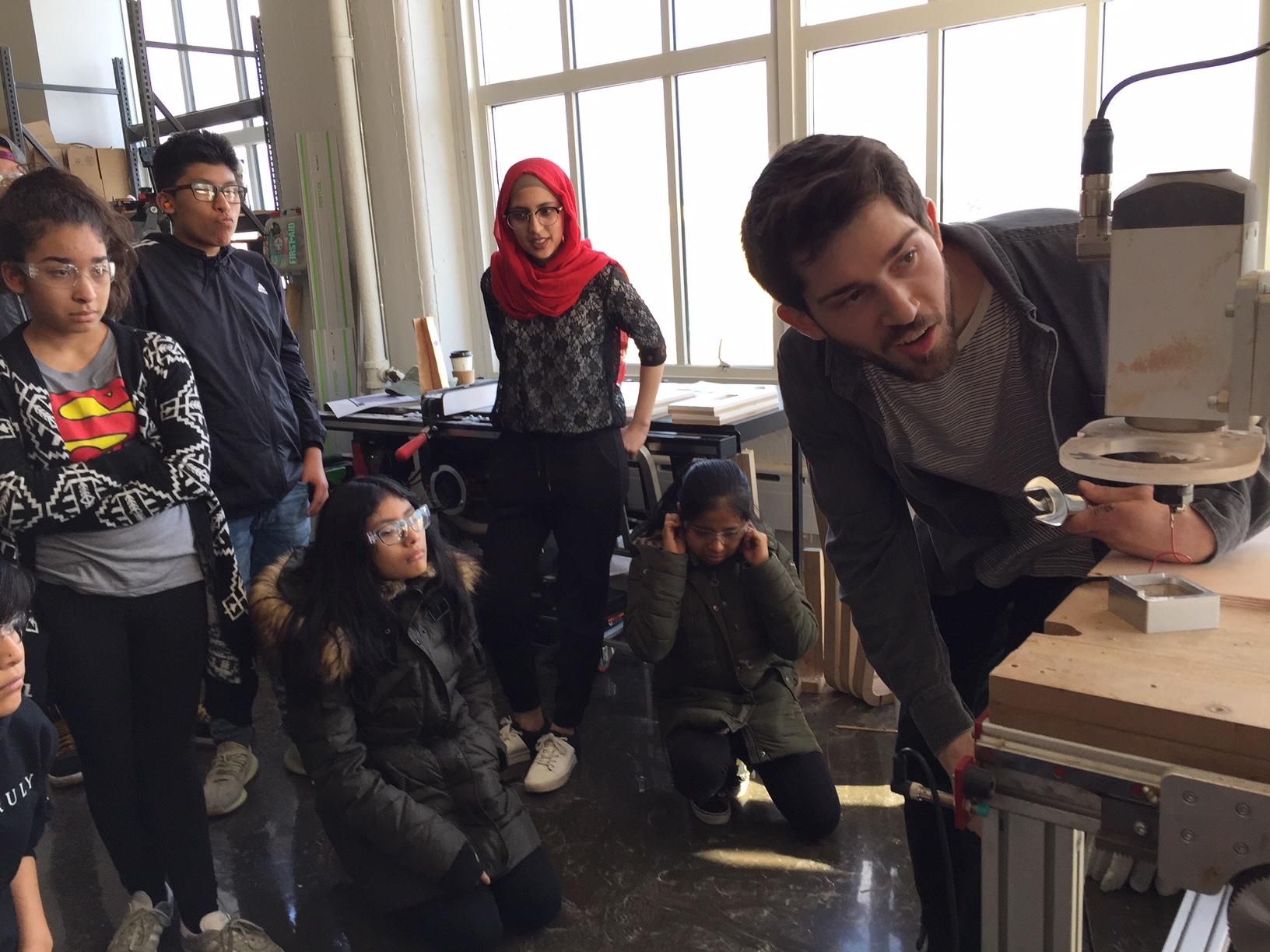 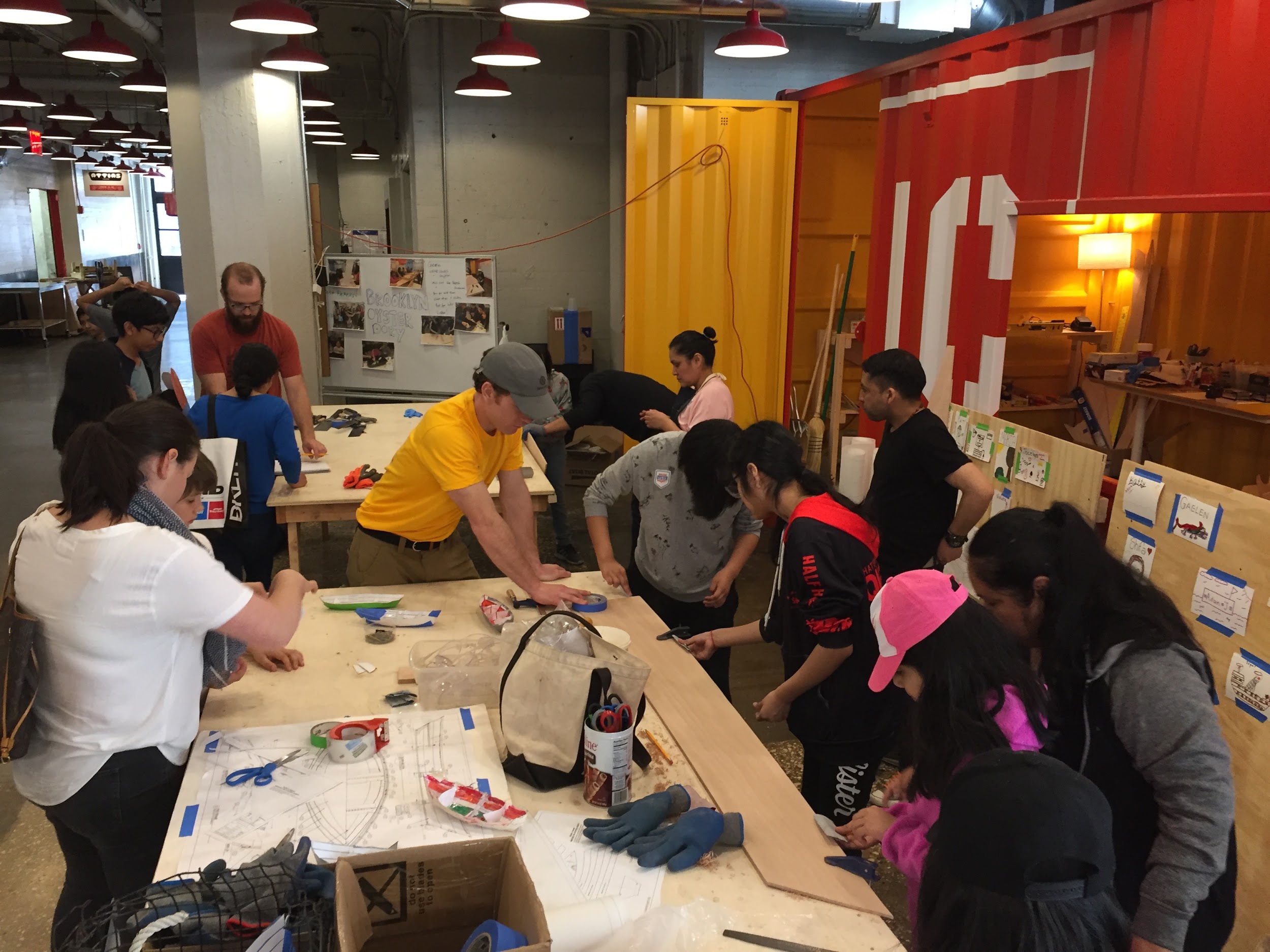 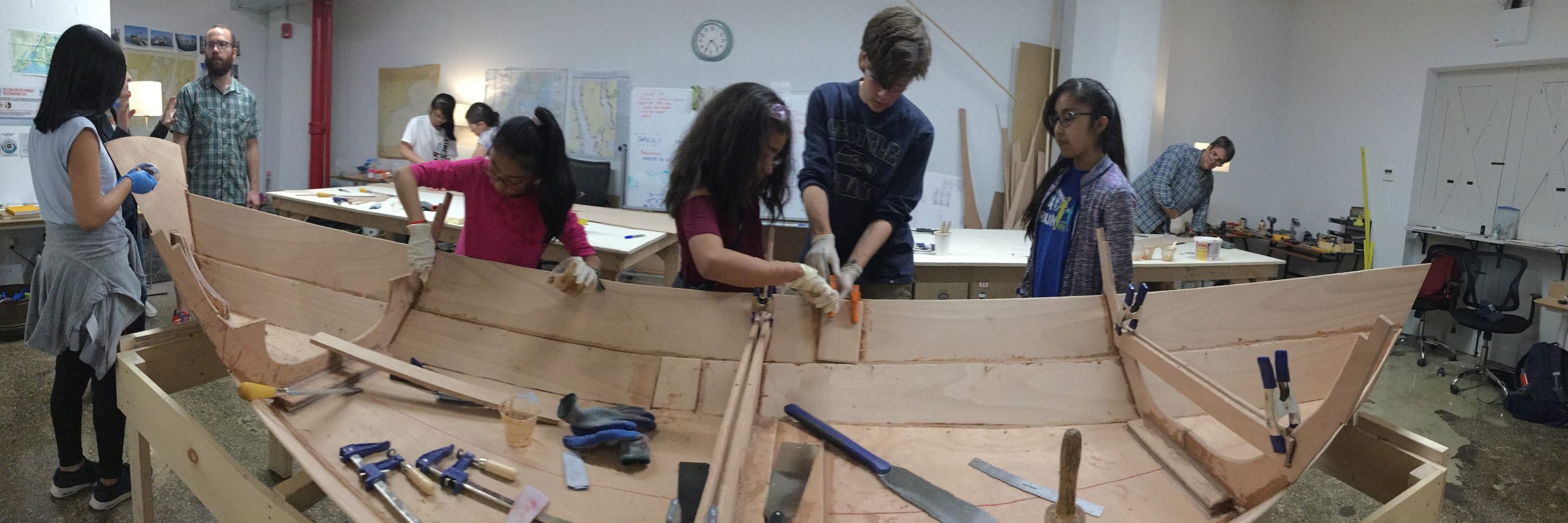 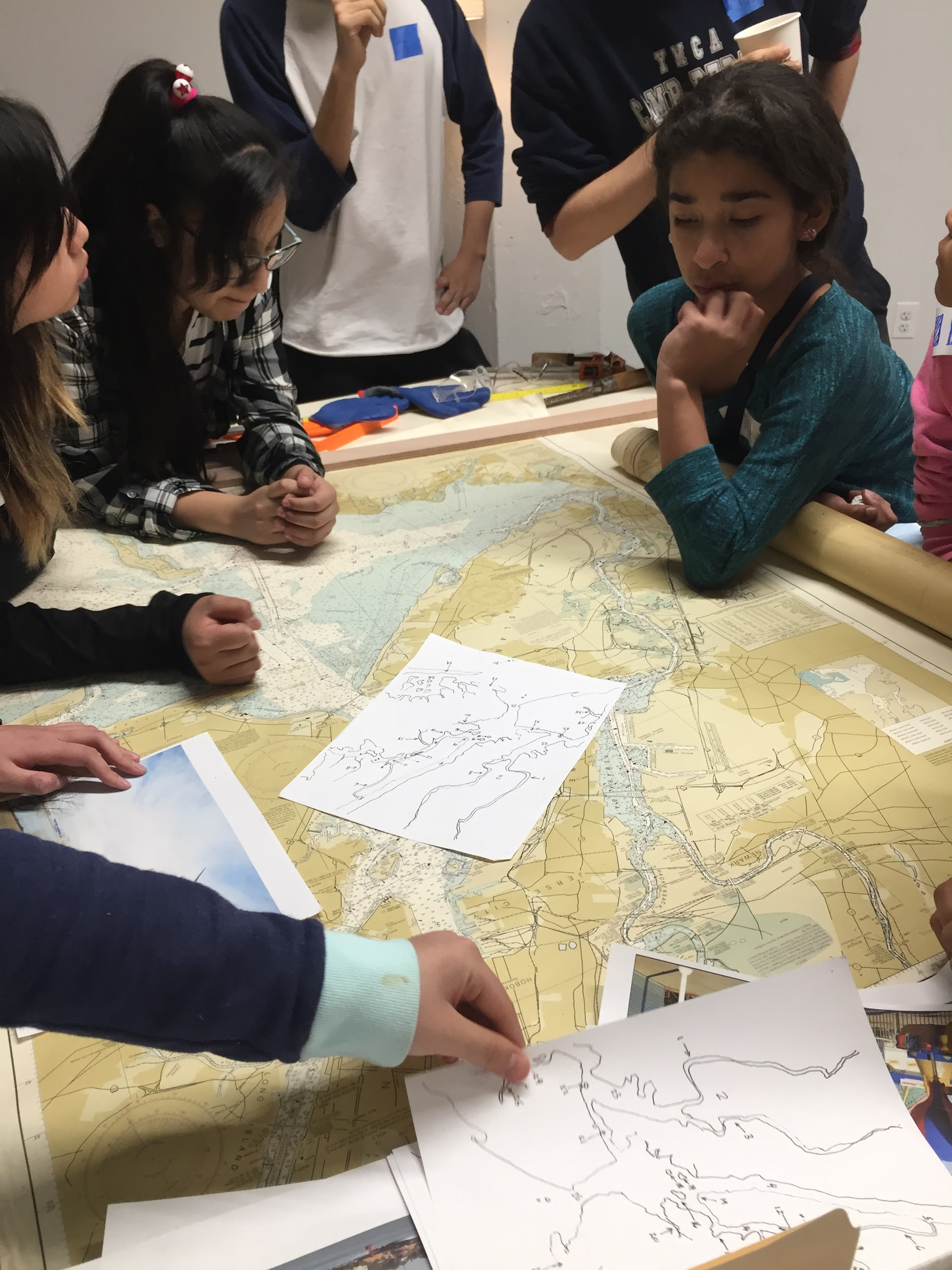 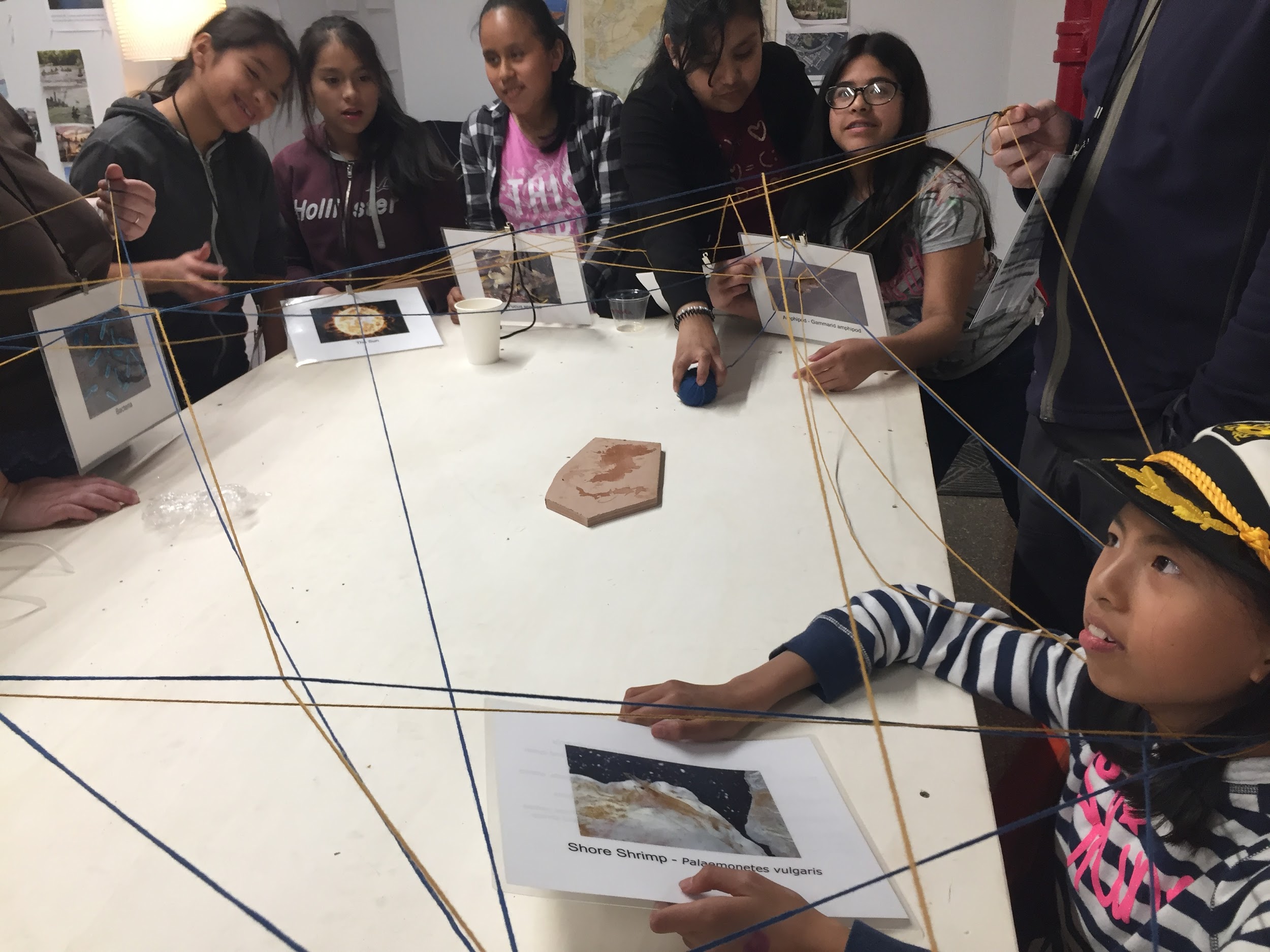 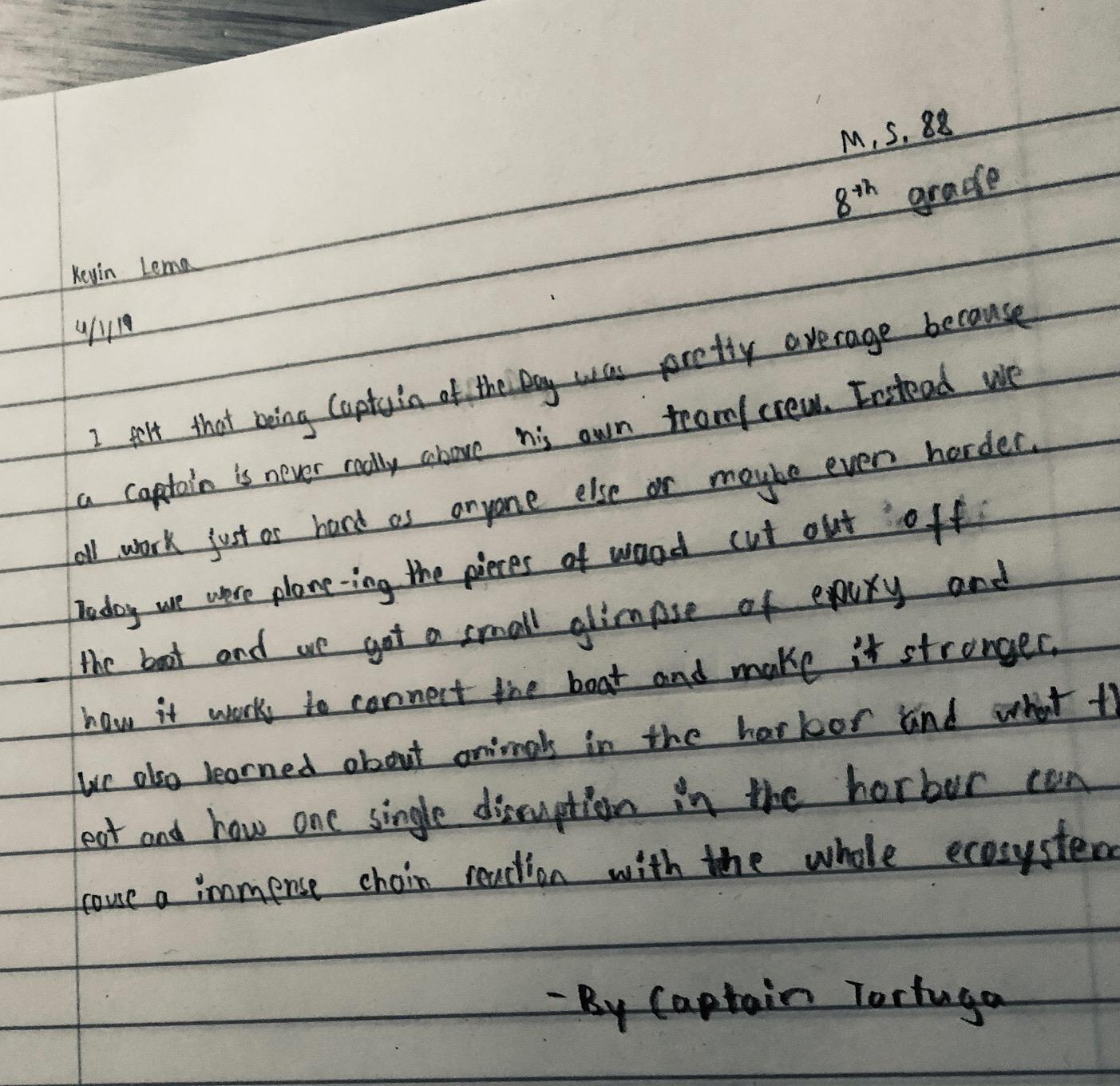 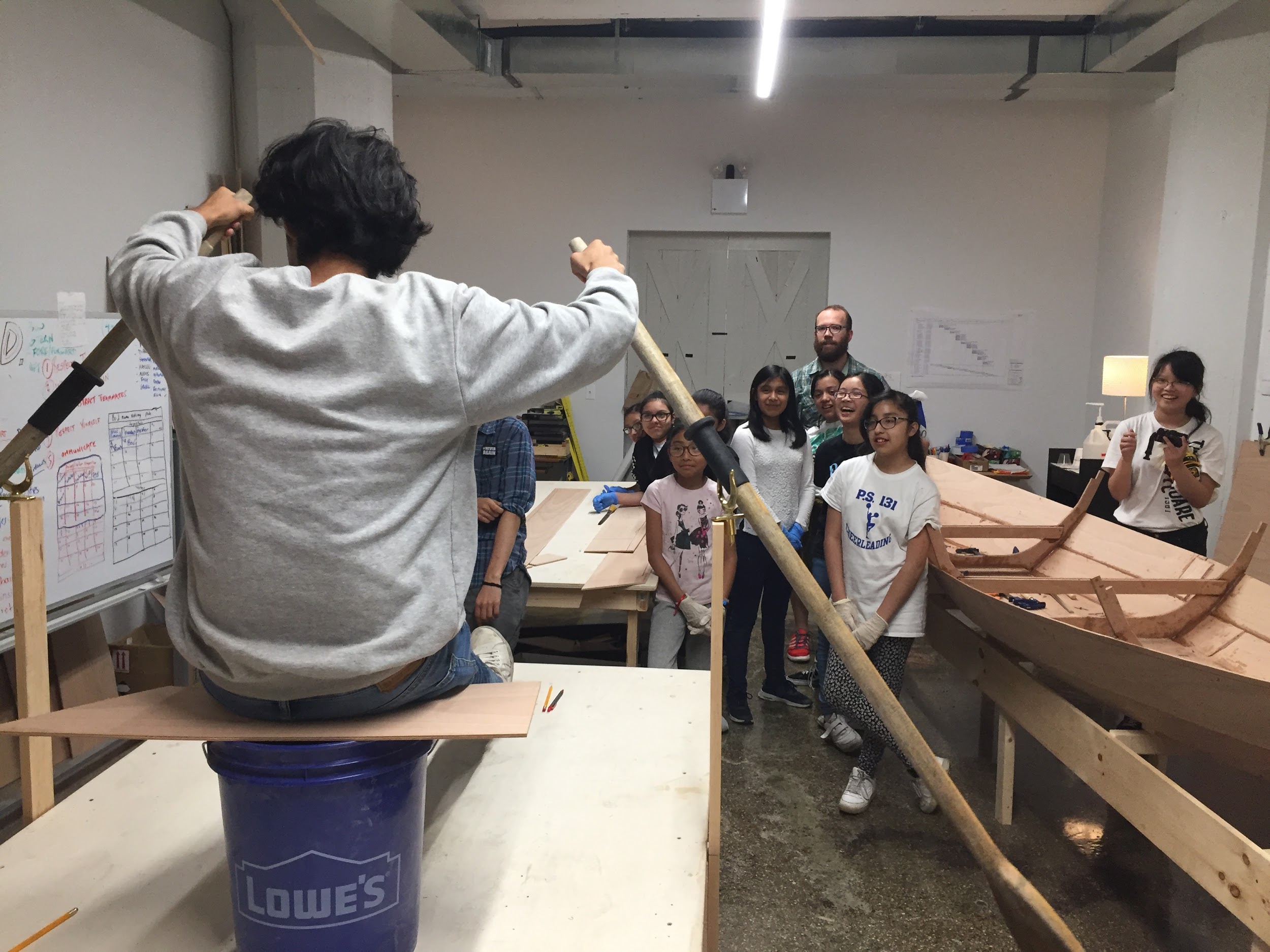 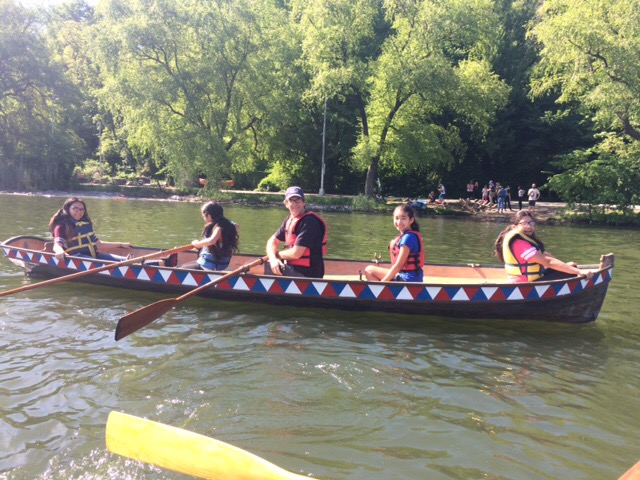 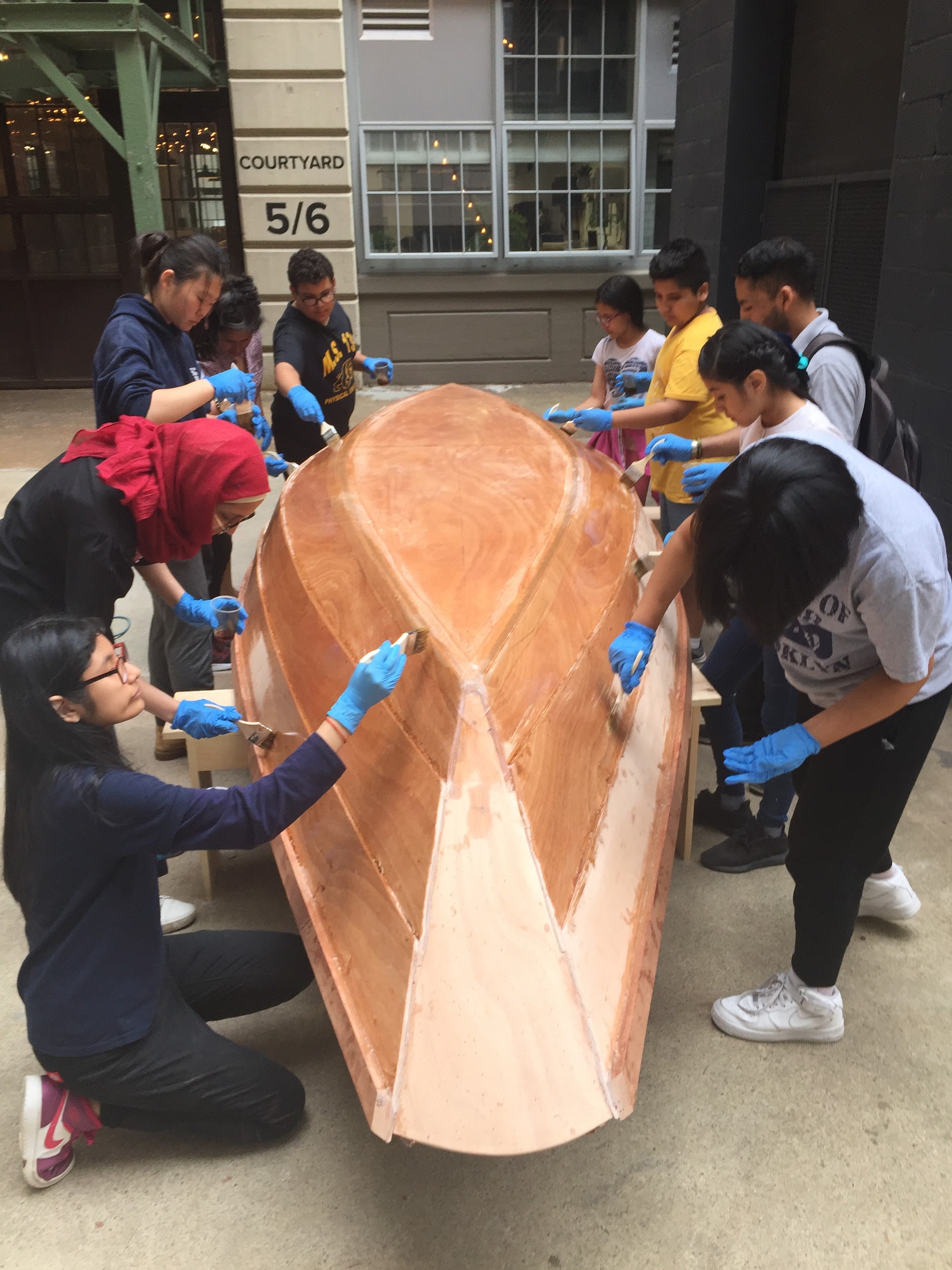 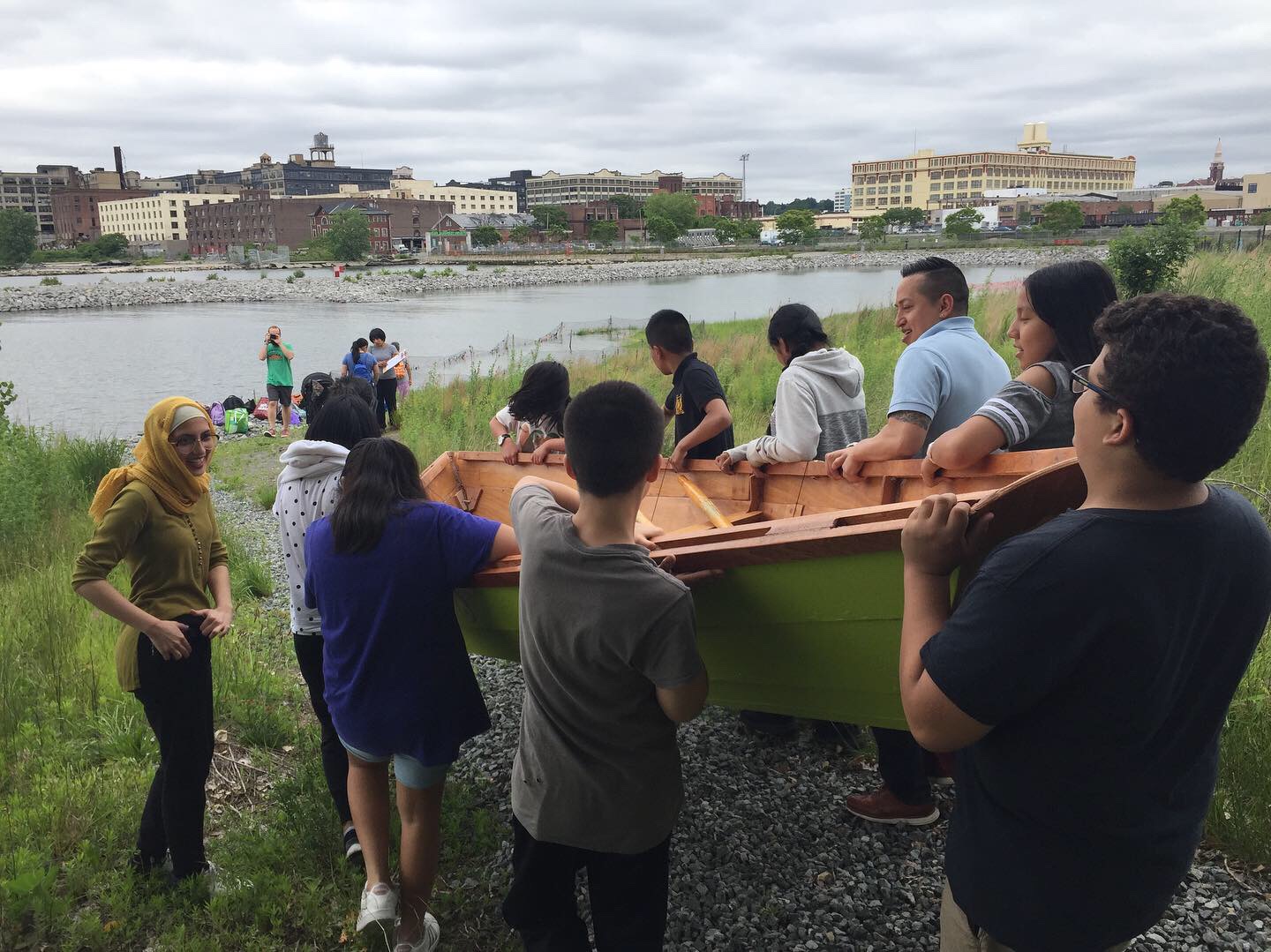 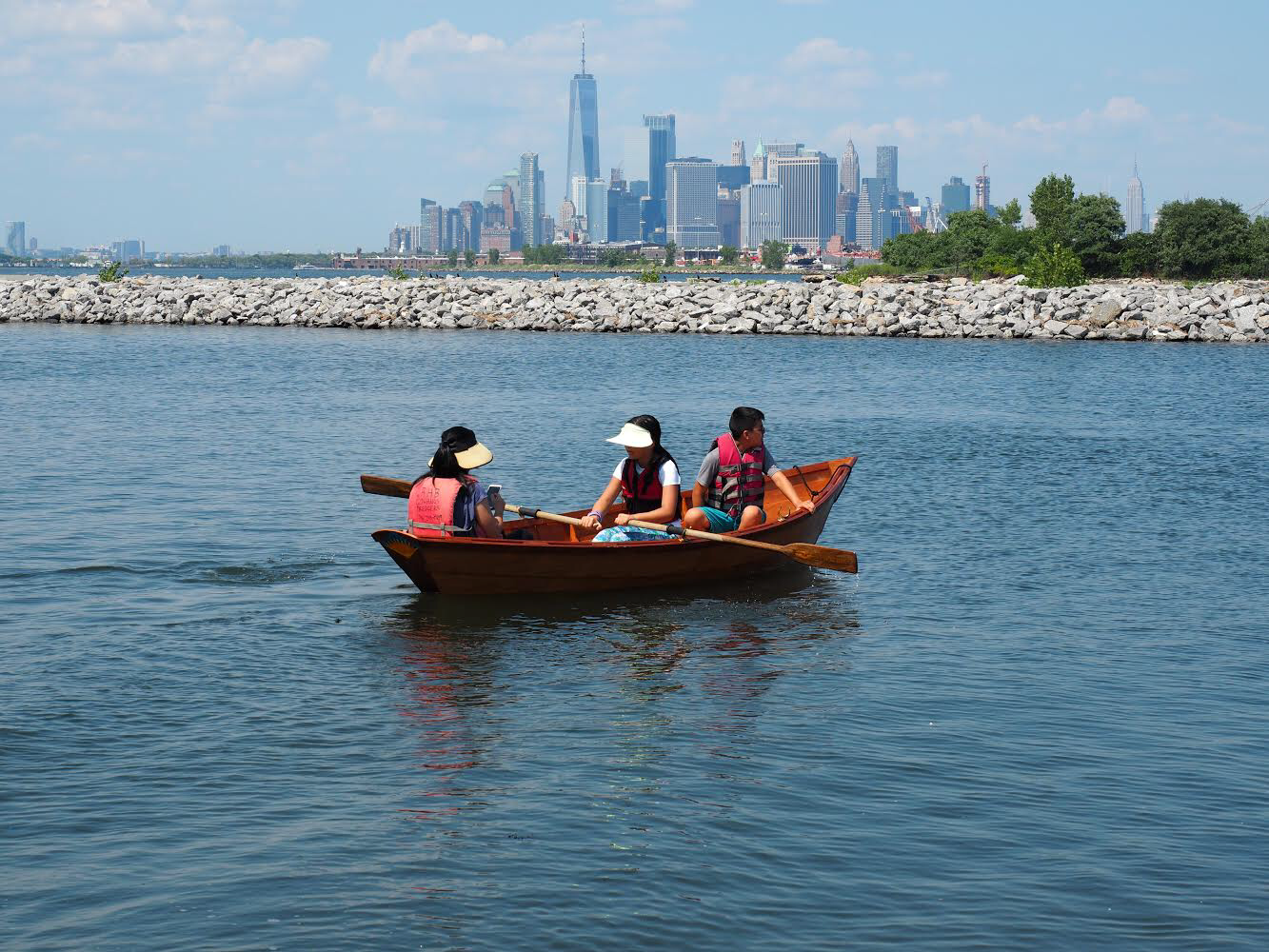 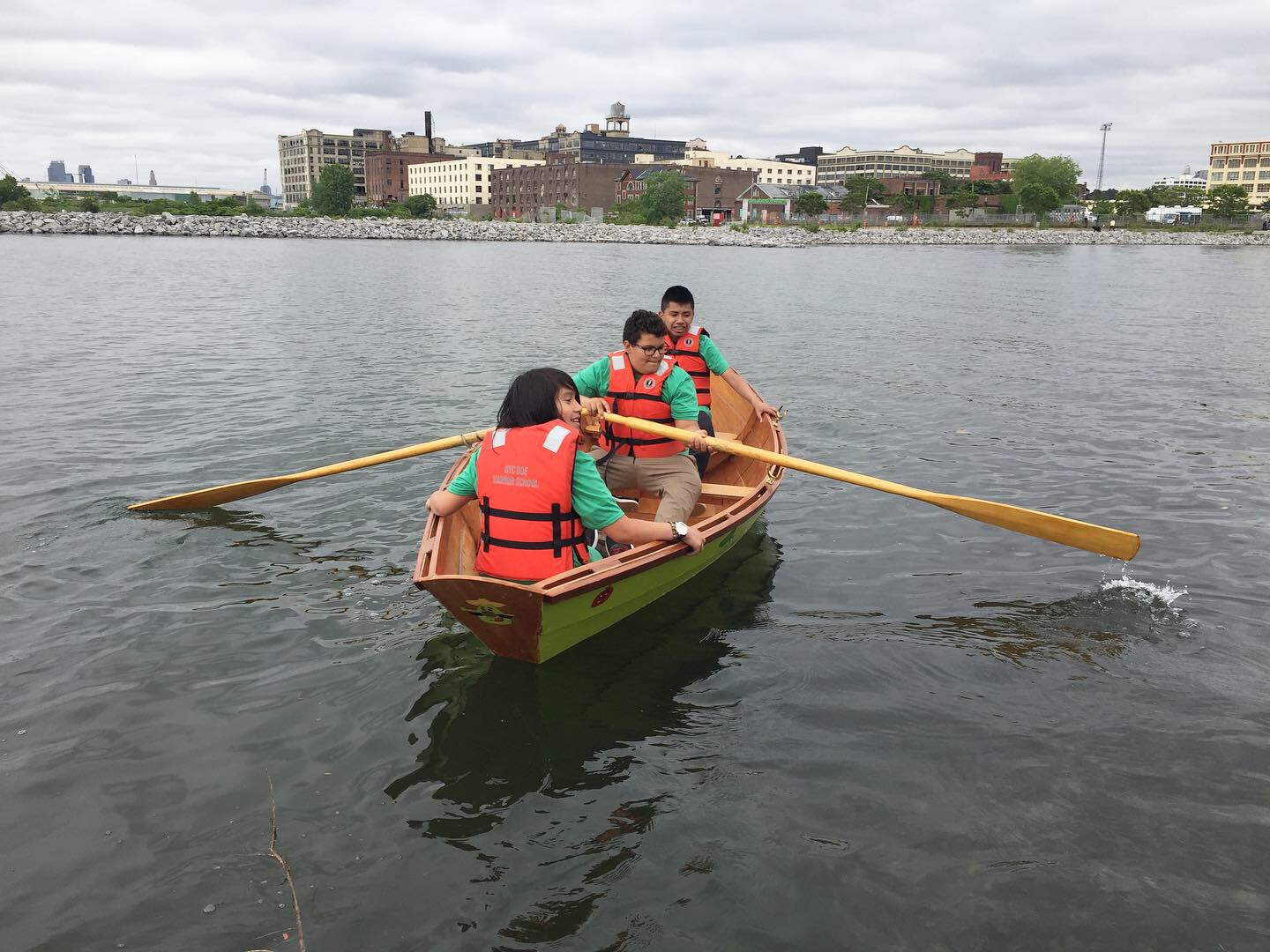 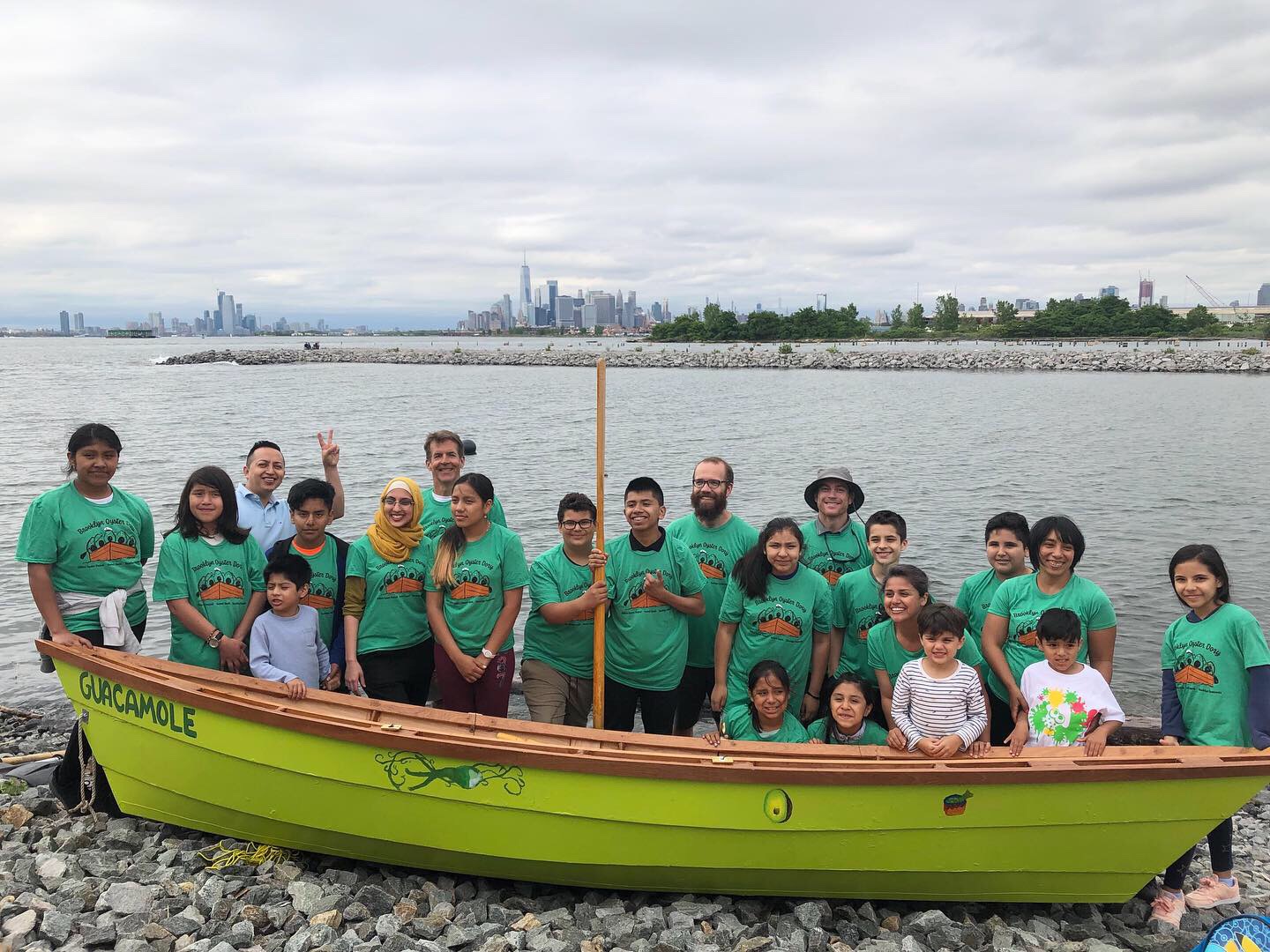